«Использование игровых технологий в ДОО для формирования языковой картины мира детей. Методы работы»

Подготовила: старший воспитатель СП «Детский сад №9»ГБОУ СОШ №9 г.о. Октябрьск Калмыкова Ю.В.
Понятие игровой технологии
Игровая технология – это организация педагогического
процесса в форме различных педагогических игр.
Это последовательная деятельность педагога

Цель игровой технологии – создание полноценной
мотивационной основы для формирования навыков и
умений деятельности в зависимости от условий
функционирования дошкольного учреждения и уровня
развития детей.

Задачи:
1. Достигнуть высокого уровня мотивации, осознанной потребности в усвоении знаний и умений за счёт собственной активности ребёнка.

2. Подобрать средства, активизирующие деятельность детей и повышающие её результативность.
Виды педагогических игр
1. По виду деятельности :физические ( двигательные),интеллектуальные (умственные), трудовые, социальные,психологические.2. По характеру педагогического процесса :а) обучающие, тренировочные, контролирующие и обобщающие;б) познавательные, занимательные, воспитательные, развивающие;в) репродуктивные, продуктивные, творческие;г) коммуникативные, диагностические,3. По характеру игровой методики : предметные, сюжетно-ролевые, интеллектуальные игры, игры с готовыми правилами(дидактические).4. По содержанию – музыкальные, математические,социализирующие, логические и т.д.5. По игровому оборудованию : настольные, компьютерные,театрализованные, сюжетно-ролевые, режиссёрские.6. По типу организации: групповые, подгрупповые,индивидуальные (по С.Новосёловой, в рамках ФГОС)
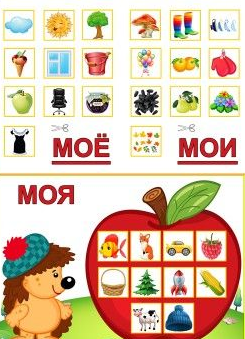 Игры на формирование грамматического строя речи«Мой, моя», «Жадный ежик»Цель: закреплять навык использования в речи прилагательныхмужского и женского рода«Какой вкусный сок»Цель: закреплять умение согласовывать числительные ссуществительными
Игры на формированиепроизносительной стороны речи«Звуковая дорожка»Цель: автоматизация звуков в словах, слогах.Речь с движением «Поезд»Цель: автоматизация звука «Ш»
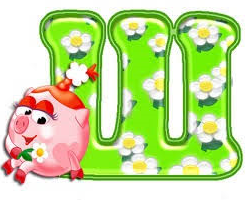 Игры на развитие связной речи
«Составь рассказ по плану»
цель: формирование навыков связного последовательного
пересказа текста с опорой на графические схемы
Подготовка к обучение грамоте
«Собери букву»
цель: закрепление знаний о буквах (гласных, согласных),
развитие мышления, помочь развить воображение.
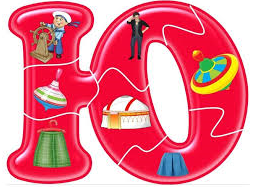 Интеллектуальные игры
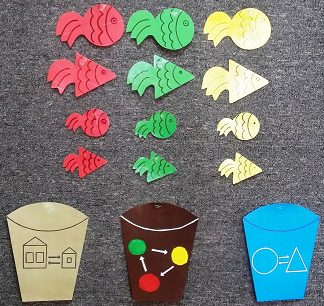 Игры-упражнения, игры-тренинги,
воздействующие на психическую сферу;
интеллектуальные игры типа
«Счастливый случай»,
 «Что? Где?Когда?», «Заморочки из бочки»,
«Зарядка для ума» и т.д. Данные важная
составная часть образовательной работы
познавательного характера.
“Пять строчек по правилам”. Синквейн

Синквейн – это стихотворение, которое состоит из
пяти строчек по определенным правилам.

1 строчка – это название темы

2 строчка – это определение темы в двух
прилагательных или причастиях

3 строчка – это три глагола, показывающие
действие в рамках темы.

4 строчка – фраза из четырех слов, оказывающая
отношение автора к теме.

5 строчка – завершение темы, синоним первого
слова, выраженный любой частью речи.
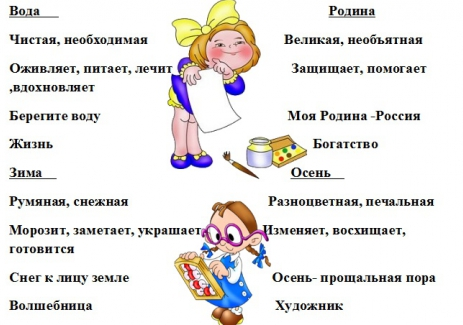 Спасибо за внимание!